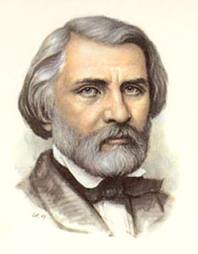 И.С.Тургенев: жизнь и творчество
Довыдова А.В., 
учитель русского языка и литературы высшей квалификационной категории
ГБОУ СОШ №1234
Факты биографии
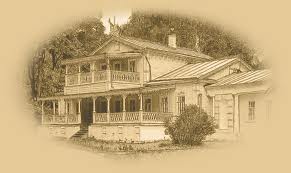 Годы жизни: 1818 – 1883;
Происхождение – дворянское;
Родовая усадьба – Спасское-Лутовиново (Орловской области);
Образование – филологическое отделение философского факультета Петербургского университета, затем Берлинского университета.
Аннибаловская клятва
«Я не мог дышать одним воздухом, оставаться рядом с тем, что я возненавидел; мне необходимо нужно было удалиться от моего врага за тем, чтобы из самой моей дали сильнее напасть на него. В моих глазах враг этот имел определённый образ, носил известное имя: враг этот был крепостное право. Под этим именем я собрал и сосредоточил всё, против чего я решился бороться до конца — с чем я поклялся никогда не примиряться… Это была моя Аннибаловская клятва».
Основные произведения
«Записки охотника»
«Муму»
«Рудин»
«Дворянское гнездо»
«Ася»
«Отцы и дети»
«Накануне»
Гимн русскому языку
«Во дни сомнений, во дни тягостных раздумий о судьбах моей родины, ты один мне поддержка и опора, о великий, могучий, правдивый и свободный русский язык!.. Не будь тебя — как не впасть в отчаяние при виде всего, что совершается дома. Но нельзя верить, чтобы такой язык не был дан великому народу!»
Стихотворение в прозе
«Русский язык»
1882
Новые темы, новые герои
Тема крепостного права;
Тема «лишних людей»;
Тема русской женщины;
Герой – демократ-разночинец.
	«Он быстро угадывал новые потребности, новые идеи, вносимые в общественное сознание, и в своих произведениях обыкновенно обращал (сколько позволяли обстоятельства) внимание на вопрос, стоявший на очереди и уже смутно начинавший волновать общество».Н.А.Добролюбов
Тургеневская девушка
Тургенев сделал великое дело тем, что написалудивительные портреты женщин. Может быть, таких,как он писал, не было, но когда он написал их, они появились.
А.П.Чехов
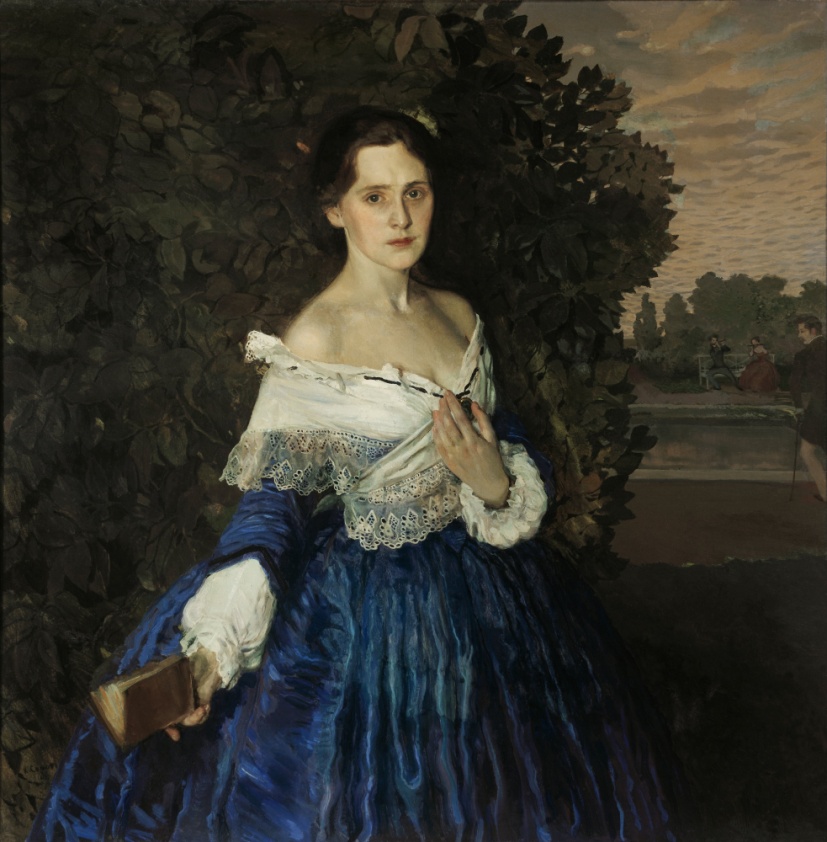 Женственная;
Обладающая большим умом,
красивой душой,
высокой нравственностью,
требовательностью к себе и к другим,
решительным характером.
Первая любовь
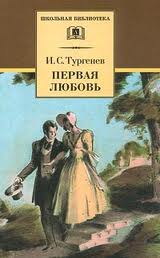 Екатерина Шаховская
Тургеневу 15 лет
Роман с отцом
Любовь всей жизни
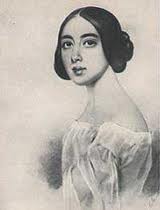 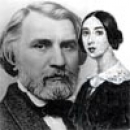 1 ноября 1843 года Иван Сергеевич познакомился с оперной певицей из Франции Полиной Виардо.
Он писал ей: «Я ничего не видел на свете лучше Вас. Встретить Вас на своем пути было величайшим счастьем моей жизни»...
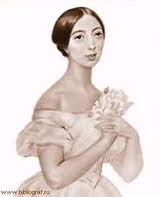 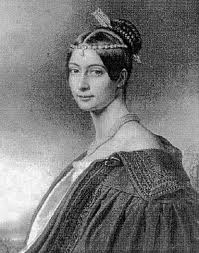 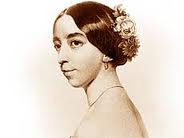 [Speaker Notes: Хотя многие люди утверждали, что Полина (по национальности испанка с цыганской кровью), вовсе не красавица, но она обладала несомненным талантом, покоряющим сердца — божественным голосом. Тургенев полюбил не только ее вокальные данные, но и душу, которую она вкладывала в свое пение.]
Полина замужем и счастлива в браке. 
«Я не могу жить вдали от вас, я должен чувствовать вашу близость, наслаждаться ею. День, когда мне не светили ваши глаза, — день потерянный».
Влюбленный рыцарь Тургенев повсюду следовал за Полиной Виардо, подружился с ее мужем, полюбил ее дочь как родную.
Эта любовь стоила ему потери хороших отношений с родней, осуждения со стороны друзей… 
Тургенев писал в своем знаменитом стихотворении в прозе «Стой!»: «Какой бог своим ласковым дуновеньем откинул назад твои рассыпанные кудри?  Его лобзание горит на твоем, как мрамор, побледневшем челе! Вот она — открытая тайна, тайна поэзии, жизни, любви! Вот оно, вот оно, бессмертие! Другого бессмертия нет — и не надо».
В 1882 году писателю поставили страшный диагноз — рак. Умирал он в доме Полины Виардо…
 и был счастлив.
«Отцы и дети»
Род литературы: эпос
Жанр: роман
Литературное направление: критический реализм
Годы создания: 1861-1862 гг
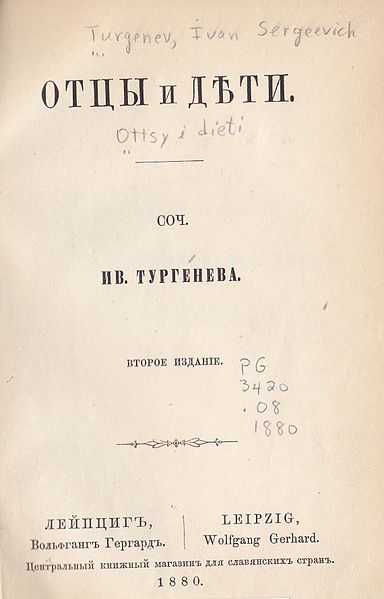 Тургенев о романе «Отцы и дети»
«Вся моя повесть направлена против дворянства как передового класса. Вглядитесь в лица Николая Петровича, Павла Петровича, Аркадия. Слабость и вялость или ограниченность. Эстетическое чувство заставило меня взять именно хороших представителей дворянства, чтобы тем вернее доказать мою тему: если сливки плохи, то что же молоко? Они лучшие из дворян — и именно поэтому выбраны мною, чтобы доказать их несостоятельность».
«Точно и сильно воспроизвести истину, реальность жизни есть высочайшее счастье для литератора, даже если эта истина не совпадает с его собственными симпатиями». 
И.С.Тургенев
«Роман «Отцы и дети» не ответ, а вопрос к новому поколению: кто вы? Какие вы?»
Д.И.Писарев
Время действия в романе
20 мая 1859 – зима 1860 
Что это за время?
1855 – Россия с позором проиграла войну с Турцией;
Умер Николай I, закончилась эпоха репрессий;
На престол взошел Александр II – процветает образованность различных слоев населения
Разночинцы становятся реальной общественной силой;
Аристократия утрачивает свою передовую роль.
Образование разночинцев
Образование аристократов
Получить профессию, которая
будет кормить
будет приносить реальную пользу людям.


интерес к естественным наукам,
отрицание духовного мира, материализм.
Для себя,
расширение кругозора,
развитие духовности.
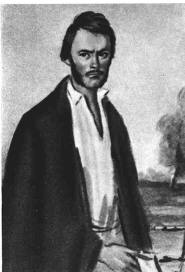 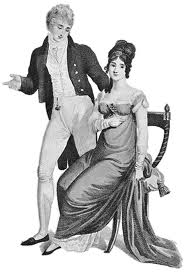 В обществе остро стоит вопрос о необходимости перемен, прежде всего, об отмене крепостного права.
Тургенев ищет нового героя. Он понимает, что в среде дворянства его не найти («Дворянское гнездо»).
Новый герой – человек энергичный, цельный, человек дела.
Тургенев находит его в стане врагов – разночинцев-демократов.